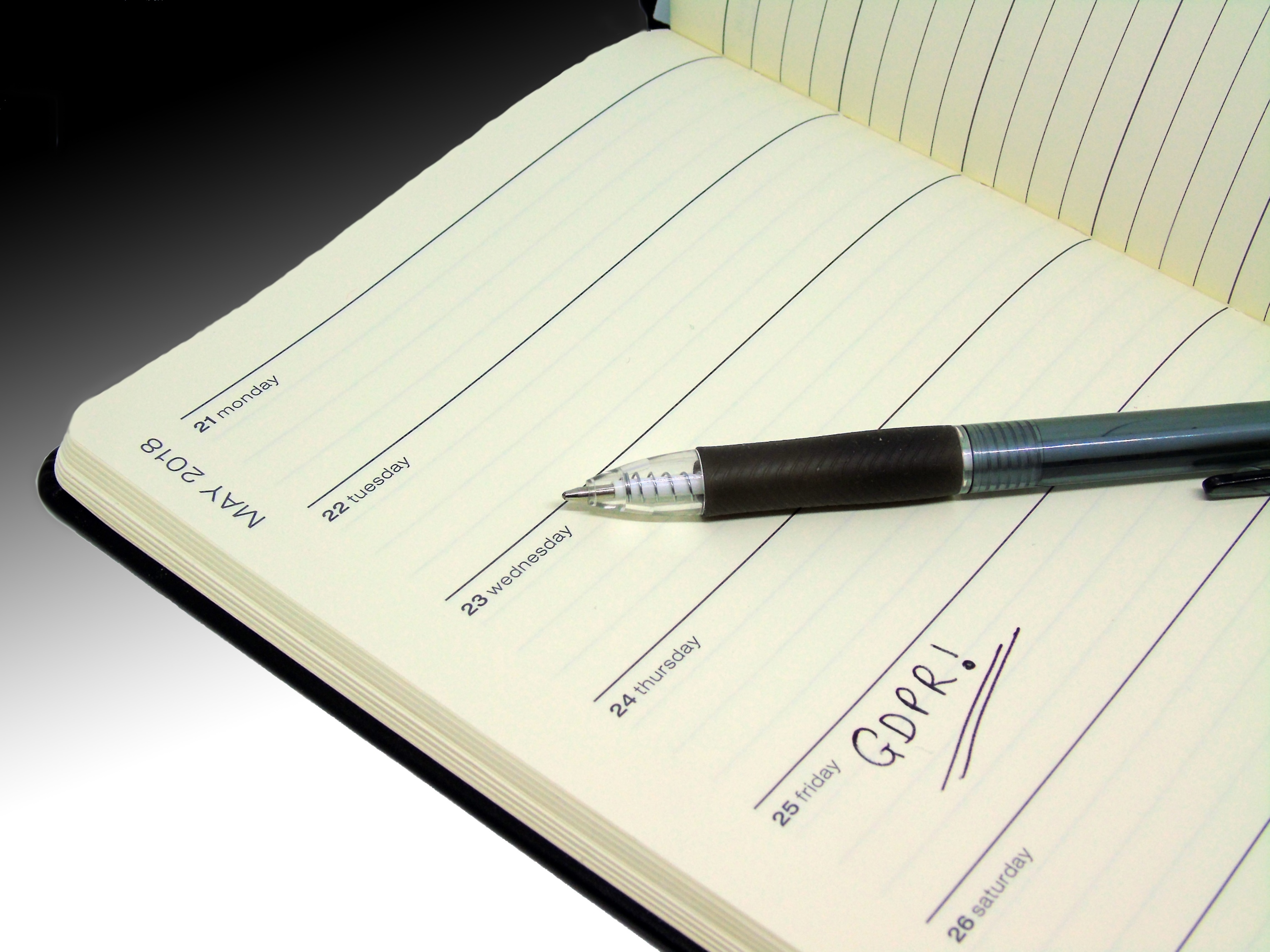 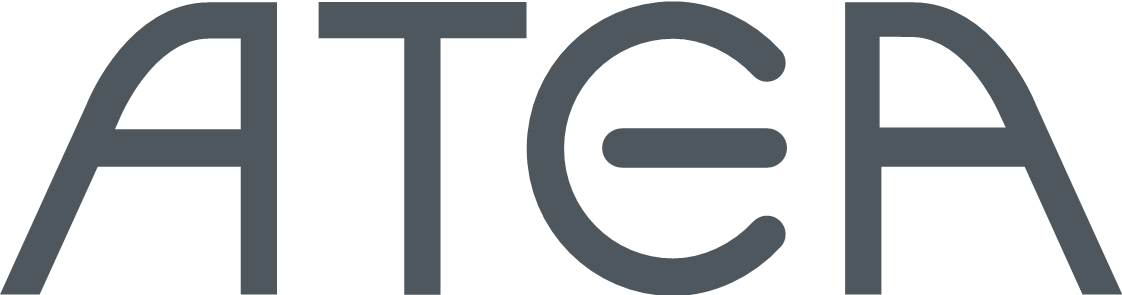 1
GDPR=
Informasjonssikkerhet
2
Hva er IT-sikkerhet?
God IT-sikkerhet innebærer at du har styring på risikobaserte administrative, tekniske og regulatoriske tiltak i din virksomhet slik at 
Informasjon ikke skal komme på avveie eller bli ødelagt
Informasjon er tilgjengelig og korrekt 
Tilgang til og endringer av informasjon er sporbare
Lov- og regelverk samt avtaler med forretningspartnere er oppfylt 

IT-sikkerhet omfatter tiltak innen følgende områder
Fysisk sikring (adgang, brann, vann, strøm, datarom etc)
IT-teknologien du anvender
Driften av IT
Organisering, ansvar og styring
Policy og regelverk
Sikkerhetskultur
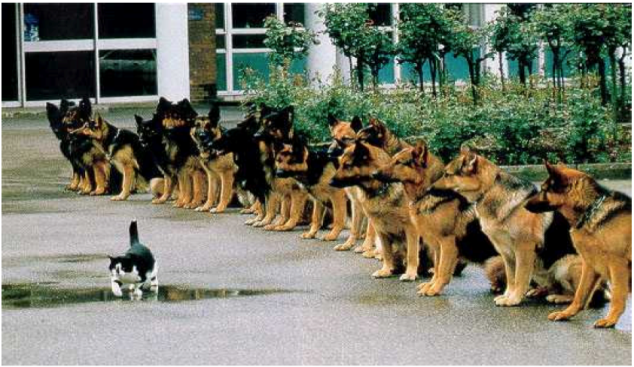 Virksomhetens ansvar etter nytt regelverk
Det nye personvernregelverket legger vekt på ansvarlighet og internkontroll hos virksomheten fremfor forhåndskontroll fra Datatilsynet. Ansvaret for at personopplysninger behandles riktig ligger hos virksomheten. 

Kravene til avviksbehandling, varsling av berørte og kontinuerlig arbeid med informasjonssikkerheten skjerpes i det nye regelverket. Med de nye reglene som trer i kraft i mai 2018 skal mange flere sikkerhetsbrudd eller hendelser rapporteres.

Virksomheter plikter å kontinuerlig vurdere hvilken teknologi som er tilgjengelig for å sikre personopplysninger på en best mulig måte.

Ny kort frist for rapportering av uønskede hendelser på 72 timer.

Streng sanksjonering av brudd på overholdelse: Opptil €20M eller 4% av global omsetning.
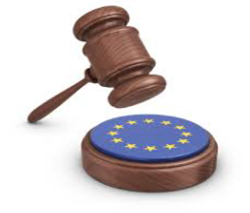 Hva betyr GDPR i praksis
God internkontroll *)
Skjerpede krav til avviksbehandling
Skjerpede krav til varsling 
Skjerpede krav til samtykker
Detektere uønskede hendelser
Egnede tekniske og organisatoriske tiltak  
Den behandlingsansvarlige og databehandleren skal gjennomføre egnede tekniske og organisatoriske tiltak for å oppnå etsikkerhetsnivå som er egnet
God dokumentasjon
Styringssystem for internkontroll blir mange dokument
Beredskap for mulige uønskede hendelser
Mannskap, varsling, rutiner og rapporter må være kjente og godt trente
God informasjonssikkerhet 

*) Internkontrollen krever et styringssystem for informasjonssikkerhet
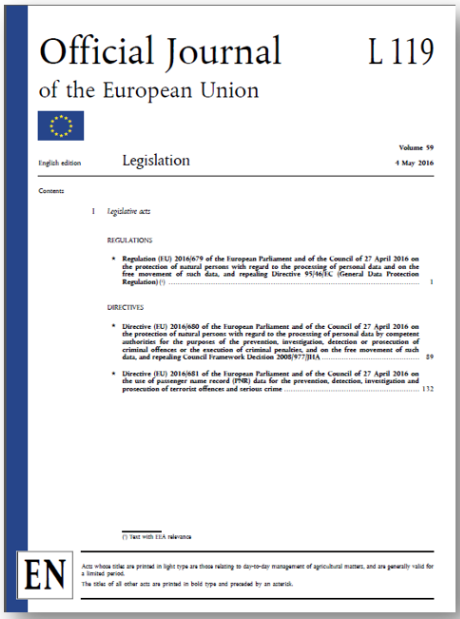 Internkontroll
Det nye personvernregelverket legger vekt på ansvarlighet og internkontroll hos virksomheten fremfor forhåndskontroll.

Egenkontroll, intern revisjon og ledelsens oppfølging er sentraleelementer i internkontrollen. Den ansvarlige for styrings-systemet sørger for at dette er på plass. 

Kravene til avviksbehandling, varsling av berørte og kontinuerlig arbeid med informasjonssikkerheten skjerpes i det nye regelverket. Veiledningen er basert på forordningens artikler 5, 24, 30 og 32-34, samt Artikkel 29-gruppens anbefalinger.
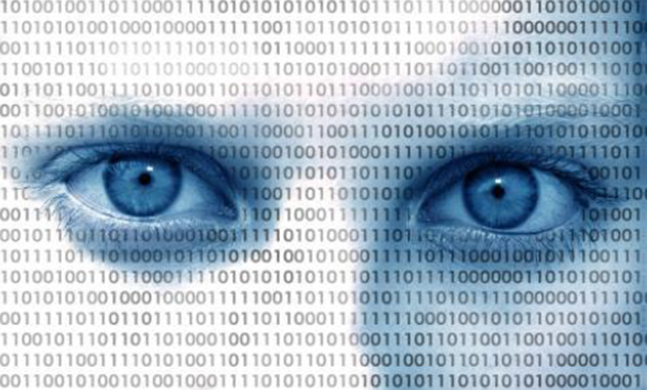 Styringssystem for informasjonssikkerhet
Datatilsynets veiledning om internkontroll -
https://www.datatilsynet.no/globalassets/global/regelverk-skjema/veiledere/internkontroll_veil.pdf
Datatilsynets leder understreker både i foredrag og i mediene at internkontroll blir et viktig tilsynsområde når GDPR er norsk lov
Hva er dagens status?
Er roller og ansvar tydelig 
Regelmessig testing av sikkerhet fra utsiden
Klassifisering
Kultur for informasjonssikkerhet 
Policy for 
behandling av personinformasjon
bruk av PC utenfor fast kontorsted 
eksterne lagringsmedia
osv. 
God kontroll på informasjonsflyten internt
Sporing av all behandling
Dokumentert kontroll på tilganger og rettigheter
Detektere og varsle uønsket adferd
Driftsorganisasjon med fokus på informasjonssikkerhet og personopplysninger
Ateas tilnærming
Lang erfaring med bygging av sikker infrastruktur 
Lang erfaring med informasjonssikkerhet og IT-sikkerhet 
Har egen driftsorganisasjon som følger ITIL og er ISO27001 sertifisert
Tilgang på kunnskap og erfaring 
Egne GDPR spesialiserte rådgivere i alle regioner 
Styringssystem for informasjonssikkerhet som bygger på ISO27001
Risikovurderinger bygger på ISO27005 
Prosjektledelse som følger Prince2
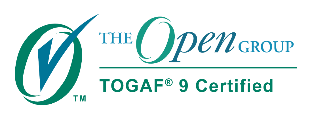 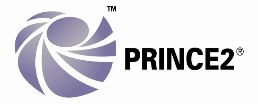 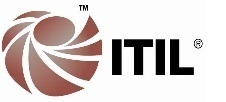 Prosess
Gjennomføring;
Tekniske tiltak
Organisatoriske tiltak
Trening
Detektering
Varsling
Rapportering
finne persondata
prosesser de brukes i 
hvem har tilgang
Mapping mot kravene
Konsekvens-analyse
Trusler
Konsekvens
Sårbarheter
Tiltak
Plan med aktiviteter
Governance plan
Endringer
KundeAtea
Jurist
KundeAtea
Jurist
KundeAtea
KundeAtea
KundeAtea
Jurist
KundeAtea
(Jurist)
KundeAtea
Jurist
DPIA – Data Protection Impact assessment
Ateas markedstilbud på GDPR
Strategisk rådgivning– definere omfanget (workshop)
Analyse av bedriftens nettverk og IT-sikkerhet (Security scan) 
Kartlegging av interne systemer med persondata (Atea rammeverk – manuelt eller automatisert) 
GAP analyse og plan for utbedring
Kartlegging av kontrakter (Atea rammeverk)
GAP analyse og plan for utbedring
Organisatoriske prosesser (Atea rammeverk) 
GAP analyse og plan for utbedring
Sikkerhetskultur 
Bevisstgjøring, utdanning, trening
Presentasjon av GDPR prosjektets status –  hvor er vi, hvor skal vi
Organisatoriske tiltak: Rådgivning, DPO tjenester, Governance, Audit.
Tekniske tiltak: Endringer i eksisterende løsninger, IRT, vedlikehold, oppgradering, installasjon. 
Produkt og tjenester: SIEM, DLP, SSL, VPN, Identity Access Management, Compliance, kryptering, endepunktsikkerhet.
Rådgivning    -    Organisatorisk    -    Løsninger
IT-sikkerhet og GDPR fra Atea
18 GDPR spesialiserte rådgivere
6   Arkitektur og sky rådgivere 

IRT – Aksjonsgruppe som stiller raskt

Fagområdet tilknytter seg ca. 120 ansatte som til daglig jobber med IT-sikkerhet, har interesser og kompetanse for faget. Over 1200 ITS sertifiseringer i forskjellige nivåer.
Partner på høyeste nivå med alle viktigste leverandører av sikkerhetsløsninger
Egne konsulenter med spisskompetanse
Best tilgang på produsentenes ressurser
Teknologipartnere og samarbeidspartnere
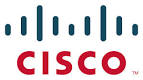 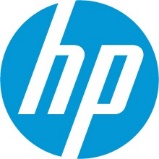 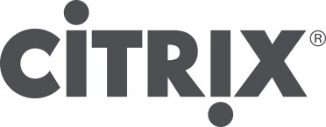 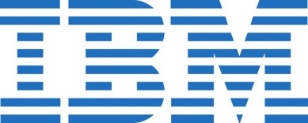 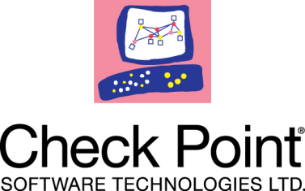 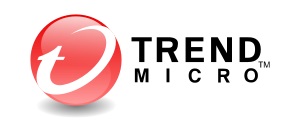 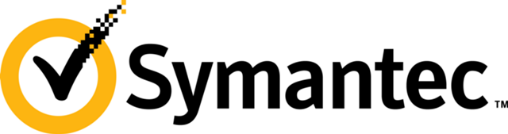 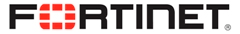 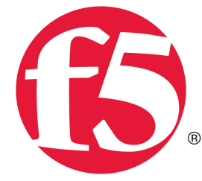 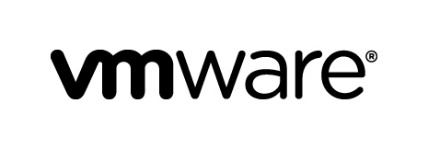 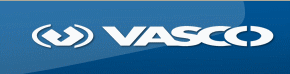 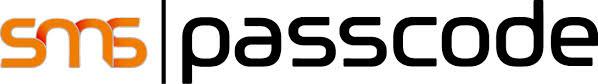 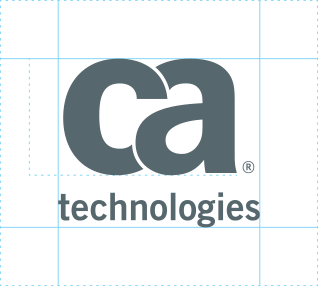 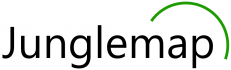 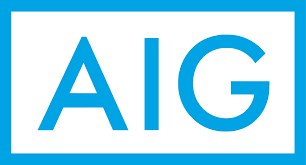 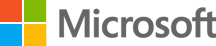 Full innholds- og kontekst-klassifisering legger grunnlaget for å etterleve GDPR retningslinjer
GDPR KAP III
Aggregert analyse av metadata for å sikre etterforskning av mulige hendelser
Finne filtyper, eierskap, alder og plassering
GDPR KAP II, II, IV
GDPR KAP II, IV
GDPR KAP III, IV
GDPR KAP IV
Kryptert sikkerhetskopiering av persondata uten å forstyrre forretningsdrift
Indeksering avdekker eksplisitte og implisitte persondata attributter
Artikkel 5, 15, 16, 17, 18, 20, 24, 35
Sikre kontinuerlig oppfølging av GDPR-krav
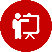 1
1
1
Artikkel 25, 30
Avdekke persondata og gjøre den transparent for kontroll
GDPR Workshops
1
1
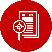 GDPR tilstandsvurdering
Regler for bevaring og sletting basert på sammensatte attributer for å sikre data-minimering
Regler integrert mot HR for å sikre tilgangskontroll til persondatapesifikke systemer
Analyse av brukeroppførsel identifiserer avvikende bruksmønstre og sikrer mottiltak
Avdekke relevant informasjon og synliggjøre dataobjekter for nærmere gjennomgang
Se et løpende bilde av miljøet med kontinuerlig overvåking
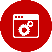 GDPR dataklassifisering
2
2
2
2
2
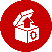 GDPR overholdelse av krav
Strukturert arbeidsflyt gir saksbehandlere og administratorer mulighet til å autorativt håndtere sletting av data
Integrasjon mot skybaserte tjenester sikrer beskyttelse for hybride miljøer
Automatisk ivaretagelse av hendelseslogger ved risikohendelser
Integrere arbeidsflyt med internkontroll-rutiner, sikre innsyn og dataportabilitet
Grunnlag for opprydding basert på definerte kriterier
GDPR IT-hjulet
3
3
3
3
3
Person- data
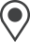 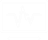 Kartlegge
Overvåke
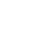 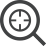 Gjenfinne
Beskytte
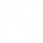 Minimere
Artikkel 5, 25, 32, 33, 34, 35
Beskytte persondata fra tap, ødeleggelse eller brudd
Artikkel 5, 17, 32
Minimere og håndtere kontroll rundt persondata
Artikkel  15, 16, 17, 18, 20
Gjør persondata søkbar / gjennfinnbar
Sikkerhetslandskapet er omfattende
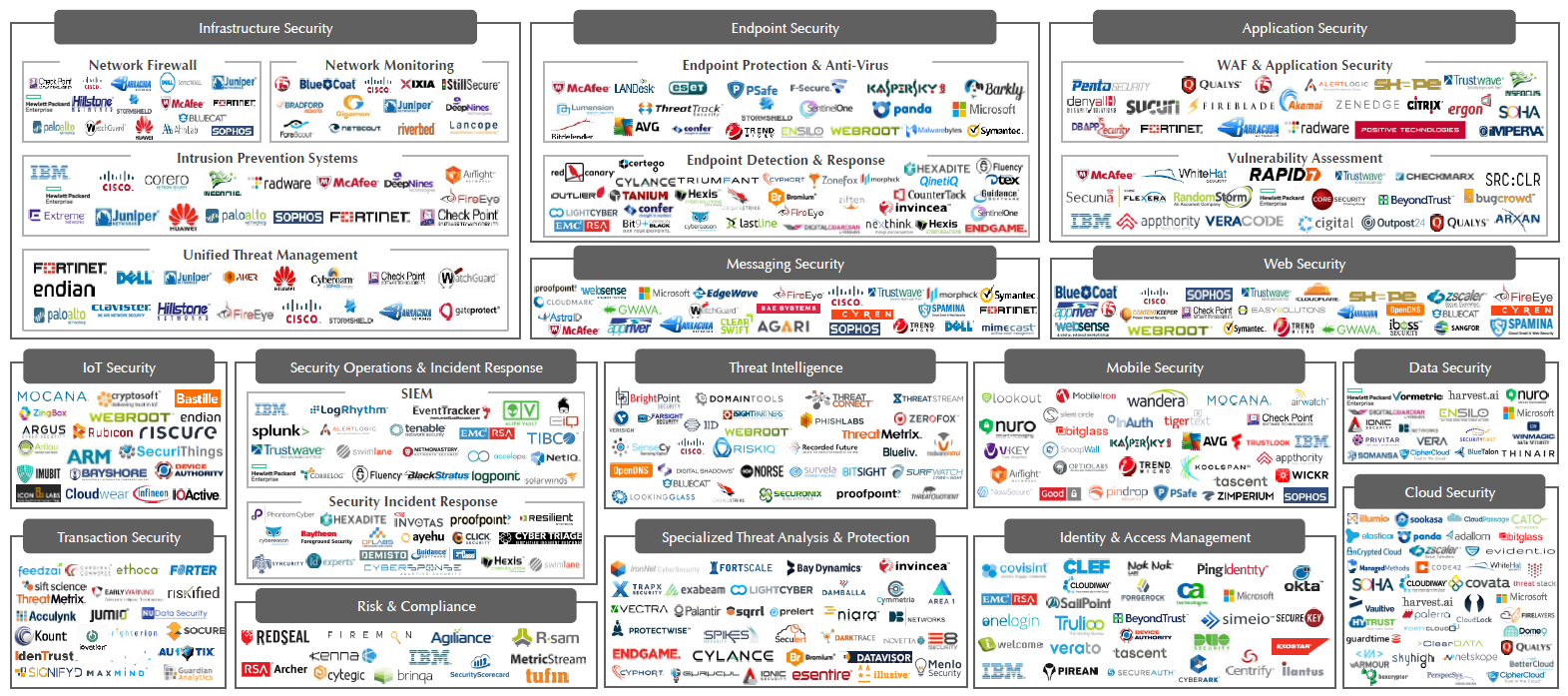 Workshop for å komme i gang
Del 1: Bevisstgjøring09:00• General Data Protection Regulation• Personers rettigheter• Behandlingsansvarliges plikt• Varslingsplikt og frister• Internkontrolll10:00• Formål, samtykke, innsyn, sletting, dataportabilitet• Personvernrådgiver, hva er kravet, og hvordan   forholde seg11:00• Informasjon om databehandleravtaler11:30• Spørsmål og eventuelt12:00• Lunsj
Del 2: Planlegge GDPR rettede aktiviteer 
13:00• Prosjektmandat og prosjektgjennomføring• Vurdere om dagens lovkrav og bransjenormer følges.(Modenhet på personopplysninger• Hvordan kartlegge personinformasjon• Behandling og samtykke14:00• Planlegge nødvendige tiltak, GAP analyse• Validere/defnere databehandleravtale• Forberede/tilpasse personvernrådgiver funksjonen• Vurdere verktøy og sertifsering (ISO2700X)15:00• Dokumenter og prosesser kreves for informasjon og avvik• Planlegge for personvern i nye løsninge
Hva kan Atea bidra med?
Kartlegge dine personopplysninger, behandlingen, internkontroll og databehandleravtaler
Vi starter med å skaffe oss et bilde av din virksomhet og hva du har av tiltak og dokumentasjon på dette området slik forordning og dagens regelverk krever. Deretter gjennomgår vi alle relevante IT-applikasjoner for å supplere bildet samt gjør representative intervjuer. Informasjonsinnhentingen er basert på maler og sjekklister.
Vurdere status 
Vi gjør en vurdering av funn og påviser avvik i forhold til kravene i lov/GDPR supplert med dagens regelverk der det er relevant.

Utarbeide prioriterte forslag til tiltak og plan 
I samarbeid med deg går vi gjennom avvikene og utarbeider prioriterte forslag til tiltak for å lukke avvikene. Tiltakene kan være tekniske, organisatoriske eller administrative. Vi utarbeider også en plan for gjennomføring av arbeidet.
Hva kan Atea bidra med?
Bistå med ressurser i GDPR-arbeidet
Etter nærmere avtale kan vi lede arbeidet og/eller bistå med ressurser og kompetanse for å lukke avvikene som er påvist. Tekniske tiltak som medfører anskaffelser, håndterer du slik du pleier.

Innleid personvernombud
Mange flere virksomheter enn i dag må etablere personvernombud fra 25.5.2018. Forordningen er klar på at dette kan være eksterne ressurser og Atea vil tilby en slik tjeneste.

Kontinuerlig forbedring 
Etablere «årshjul» med aktiviteter som holder oppmerksomheten oppe.

Prosjektledelse